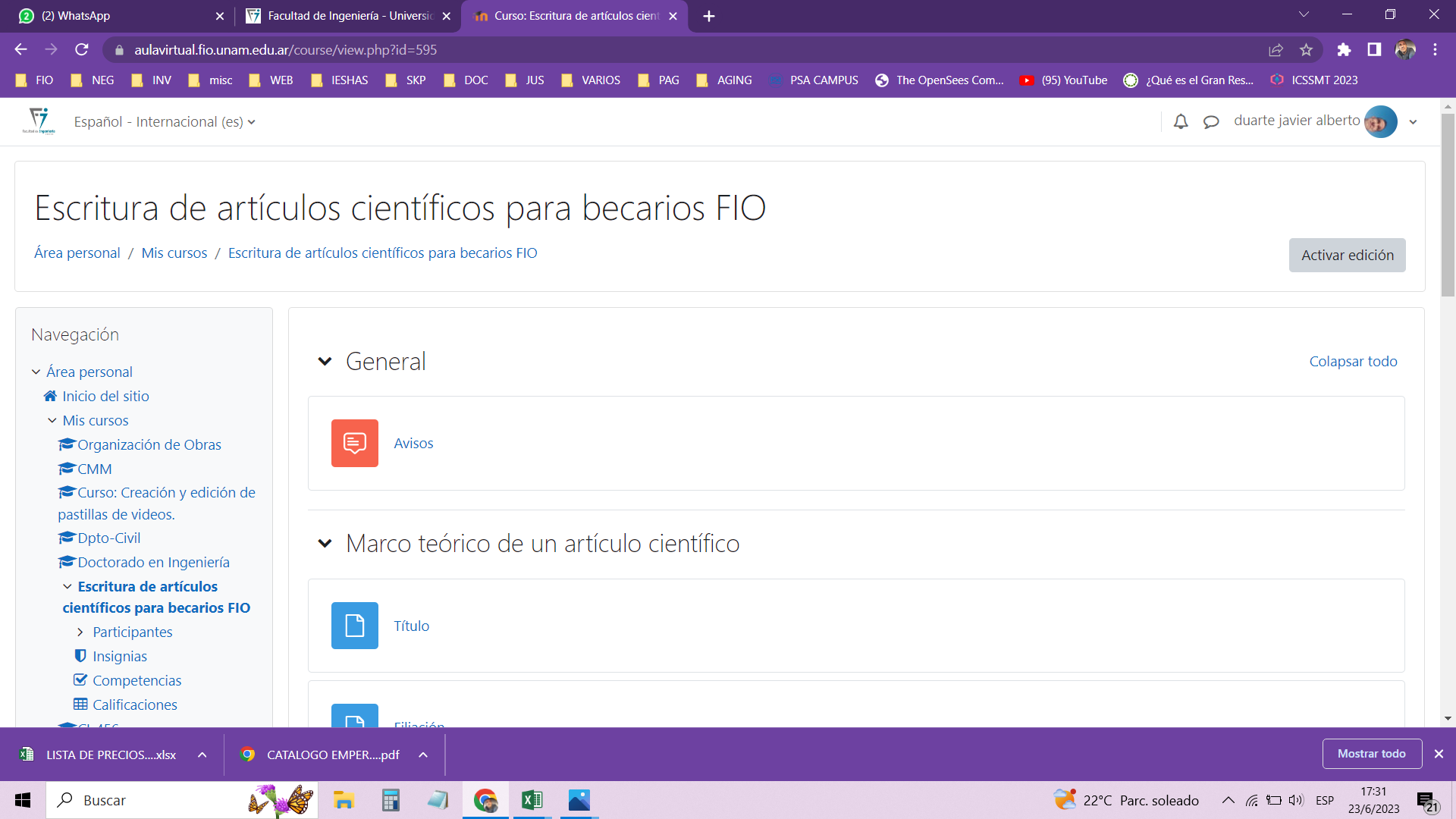 Método, Análisis de Resultados y Conclusiones

Temario

Proceso metodológico de obtención de resultados
Descripción de la metodología
Presentación de resultados
Discusión de los resultados
Hilo conductor y conexión con los objetivos
Elaboración de las conclusiones
Referencias
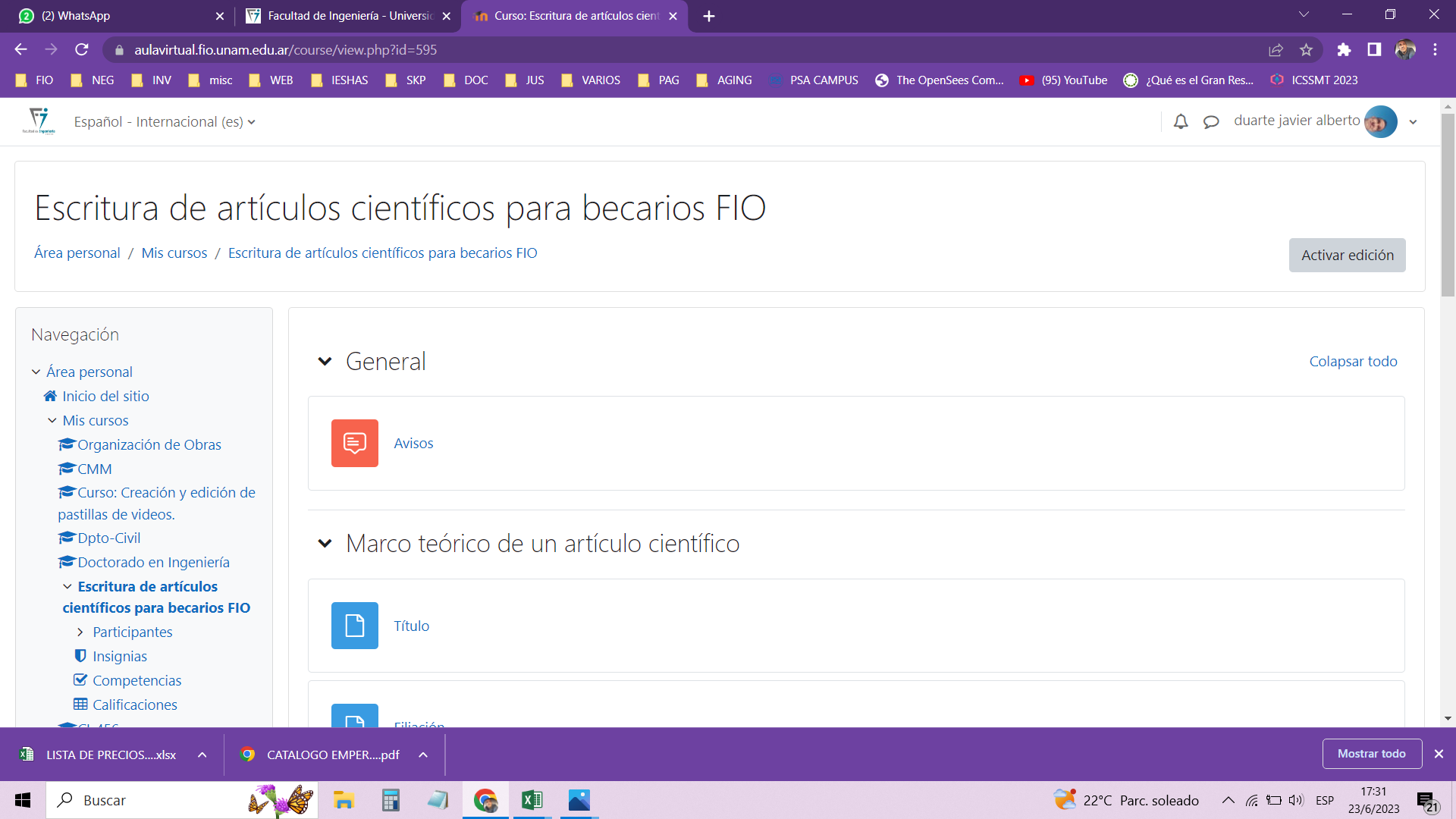 Proceso metodológico de obtención de resultados

Se desarrollan generalmente los siguientes pasos:

1. Planteamiento del problema de investigación Se identifica y define claramente el problema  preguntas de investigación  establecer los objetivos del estudio.

2. Revisión de la literatura  revisión exhaustiva de la literatura existente sobre el tema de estudio  conocer el estado del arte  identificar vacíos en el conocimiento  establecer las bases teóricas.

3. Diseño del estudio  Se establece el diseño metodológico del estudio  selección de la muestra o sujetos de estudio  definición de las variables a medir, la elección de los instrumentos de recolección de datos y la determinación de los procedimientos de análisis estadístico, entre otros aspectos.

4. Recopilación de datos: Se lleva a cabo la recolección de datos de acuerdo con el diseño del estudio. Esto puede implicar la realización de experimentos, encuestas, entrevistas, observaciones, análisis de documentos, entre otros métodos.
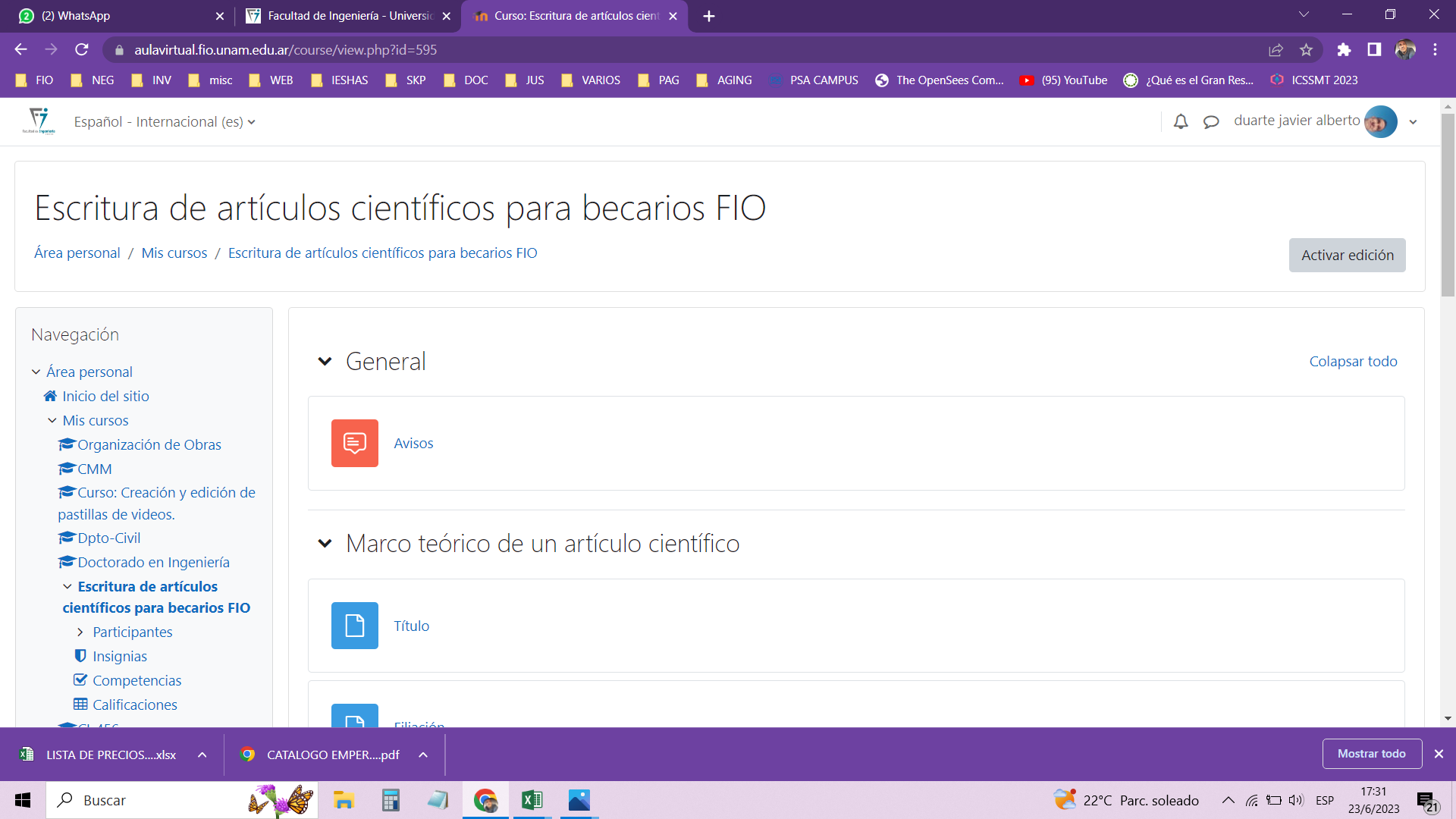 Proceso metodológico de obtención de resultados

Se desarrollan generalmente los siguientes pasos:

5. Análisis de datos: análisis de estos  técnicas estadísticas u otros métodos apropiados.  responder a las preguntas de investigación  probar las hipótesis planteadas.

6. Interpretación de resultados  Se interpretan a partir del análisis de datos  identificar patrones, relaciones, tendencias o diferencias significativas para el problema de investigación planteado.

7. Discusión de resultados  Se discuten los resultados obtenidos  hallazgos previos de otros estudios  implicaciones teóricas y prácticas de los resultados.  limitaciones del estudio  recomendaciones para investigaciones futuras.

Es importante destacar que el proceso metodológico puede variar ligeramente dependiendo del campo de estudio y del tipo de investigación que se esté realizando. Además, es fundamental seguir rigurosos estándares éticos en la realización de la investigación científica.
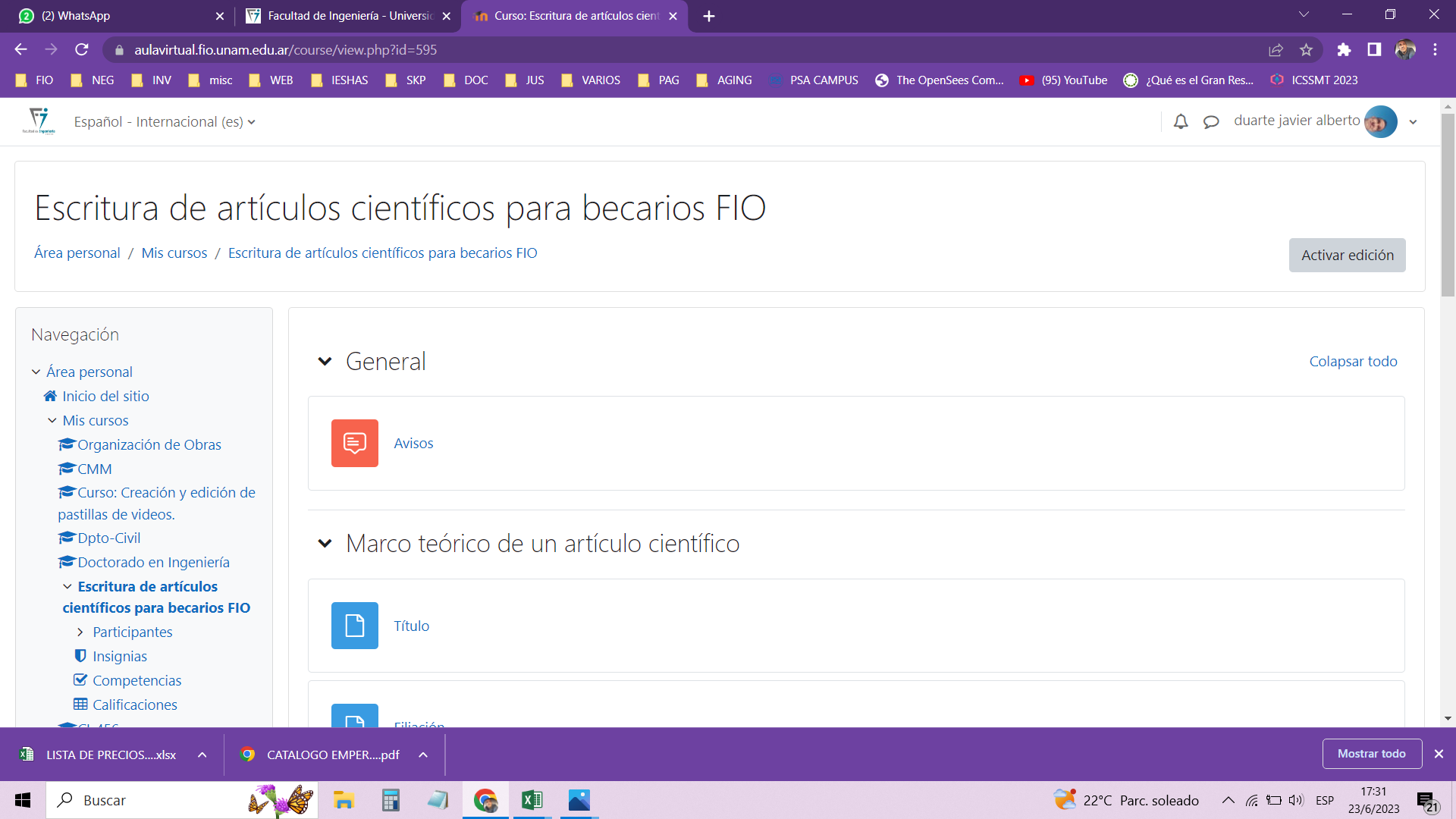 Descripción de la metodología

se refiere al enfoque y los procedimientos utilizados para llevar a cabo la investigación y obtener los resultados. 

Diseño de investigación  Se describe el diseño general del estudio, 
				 experimental, observacional, longitudinal, transversal, entre otros. 
				 variables de interés y cómo se medirán.

Población y muestra  el conjunto de individuos o elementos que se investigaron.  cómo se seleccionó la muestra,  el subconjunto representativo de la población.

Procedimiento de recolección de datos  métodos y técnicas utilizados para recopilar los datos. Esto puede incluir la aplicación de cuestionarios, entrevistas, experimentos, observaciones, análisis de registros o documentos, entre otros.
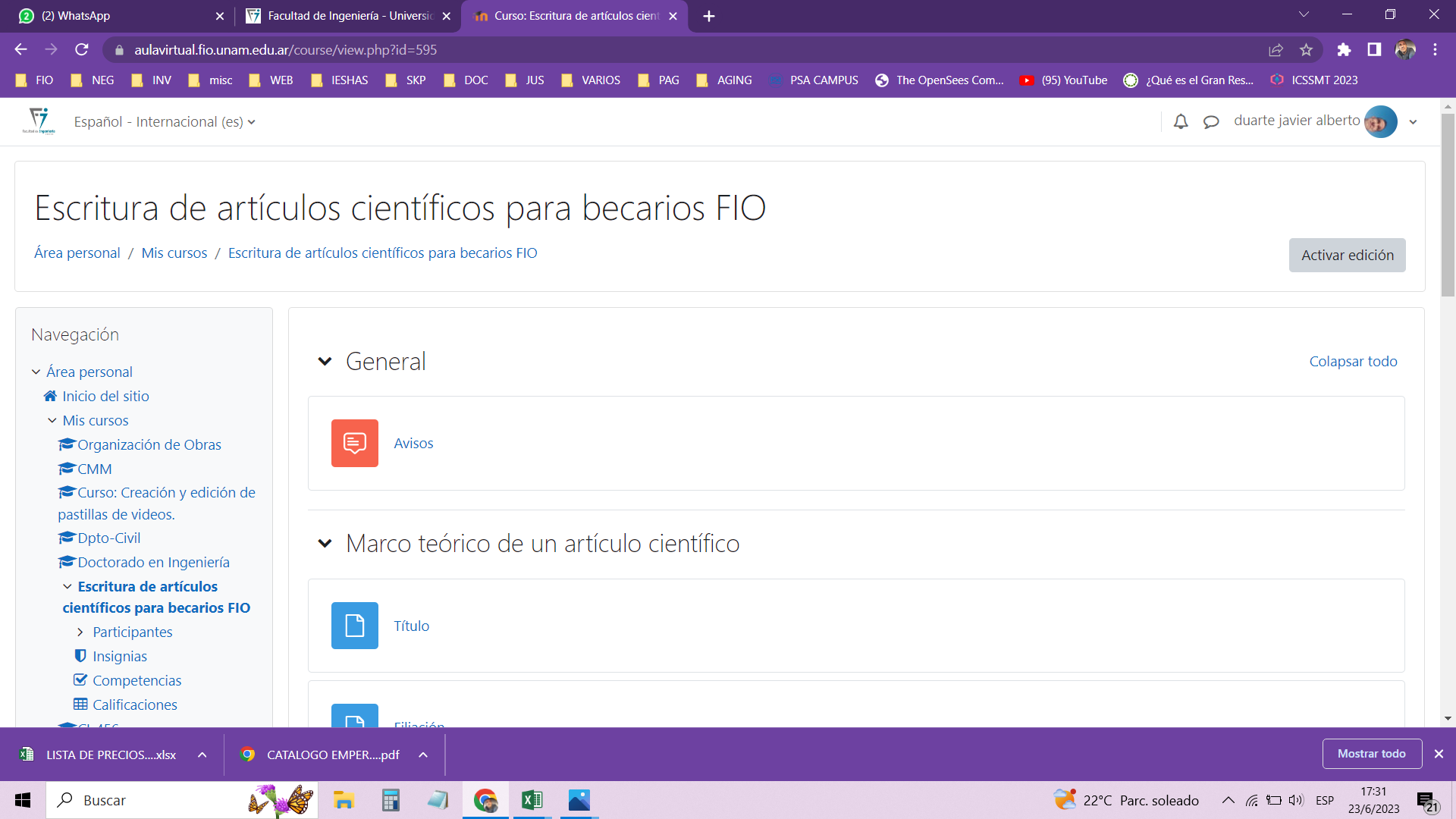 Descripción de la metodología

Instrumentos de recolección de datos: Normas replicadas  instrumentos utilizados  medición de variables  unidades y escalas de medición  dispositivos de registro  validez y confiabilidad de los instrumentos.

Análisis de datos  datos recolectados.  técnicas estadísticas  análisis cualitativo,  enfoque utilizado para procesar los datos y obtener resultados.

Consideraciones éticas  consentimiento informado de los participantes  anonimato y confidencialidad de los datos  cumplimiento de las regulaciones y normas éticas correspondientes.

Es importante que la descripción de la metodología sea lo suficientemente detallada y clara para que otros investigadores puedan replicar el estudio y verificar la validez de los resultados. Además, es fundamental mantener la coherencia entre los pasos descritos en la metodología y los resultados presentados en el artículo.
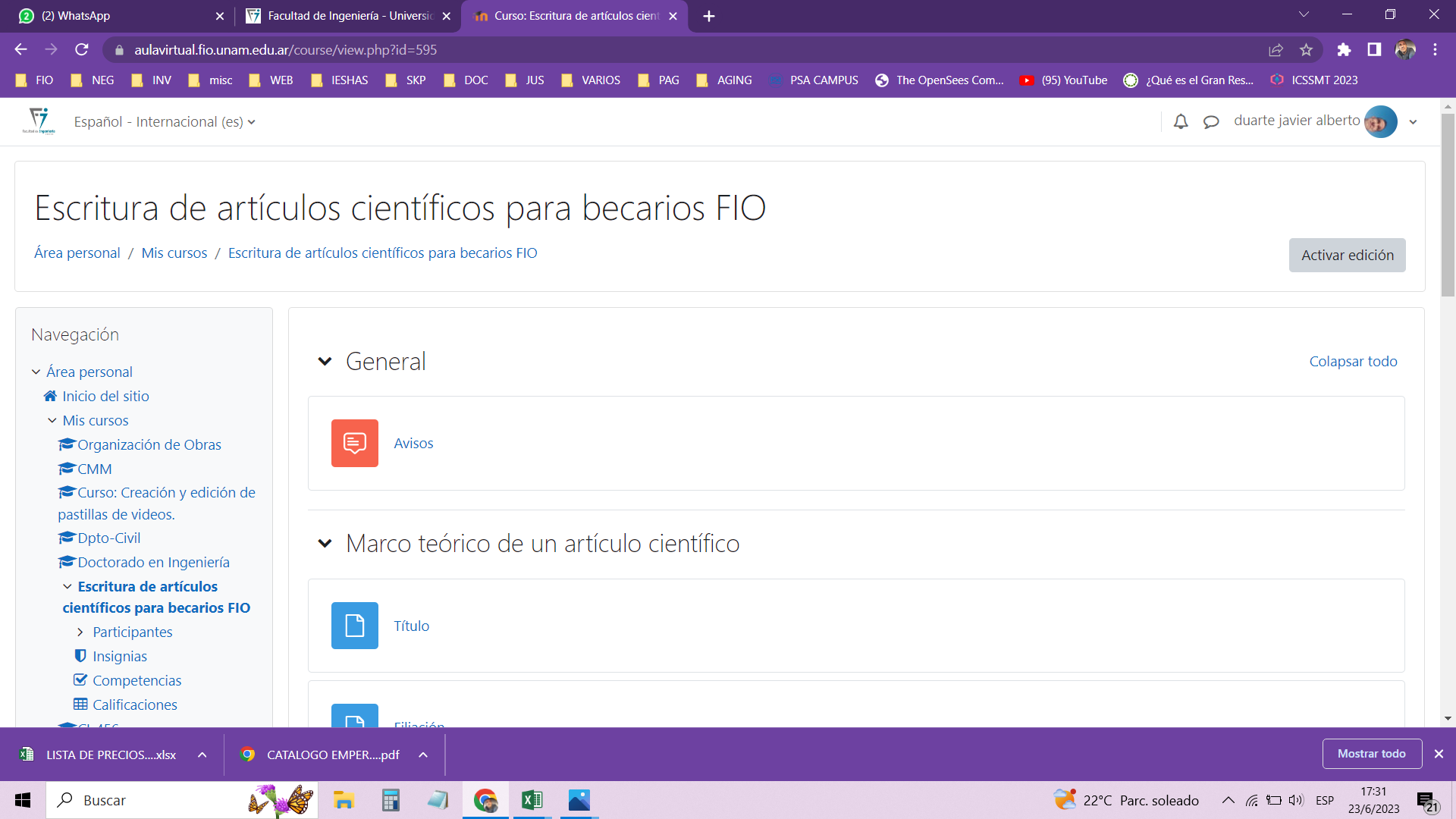 Presentación de resultados

algunos consejos para presentar resultados:

- Organizar resultados en una estructura clara y lógica. 

- Explicar los conceptos clave de manera clara y evitar el uso excesivo de tecnicismos (tipo de audiencia).

- Utiliza gráficos, tablas y diagramas para ilustrar tus resultados.  claridad replicabilidad y sencillez en la lectura.

- Identifica los puntos más importantes de tus resultados  resaltar los hallazgos más relevantes y significativos.
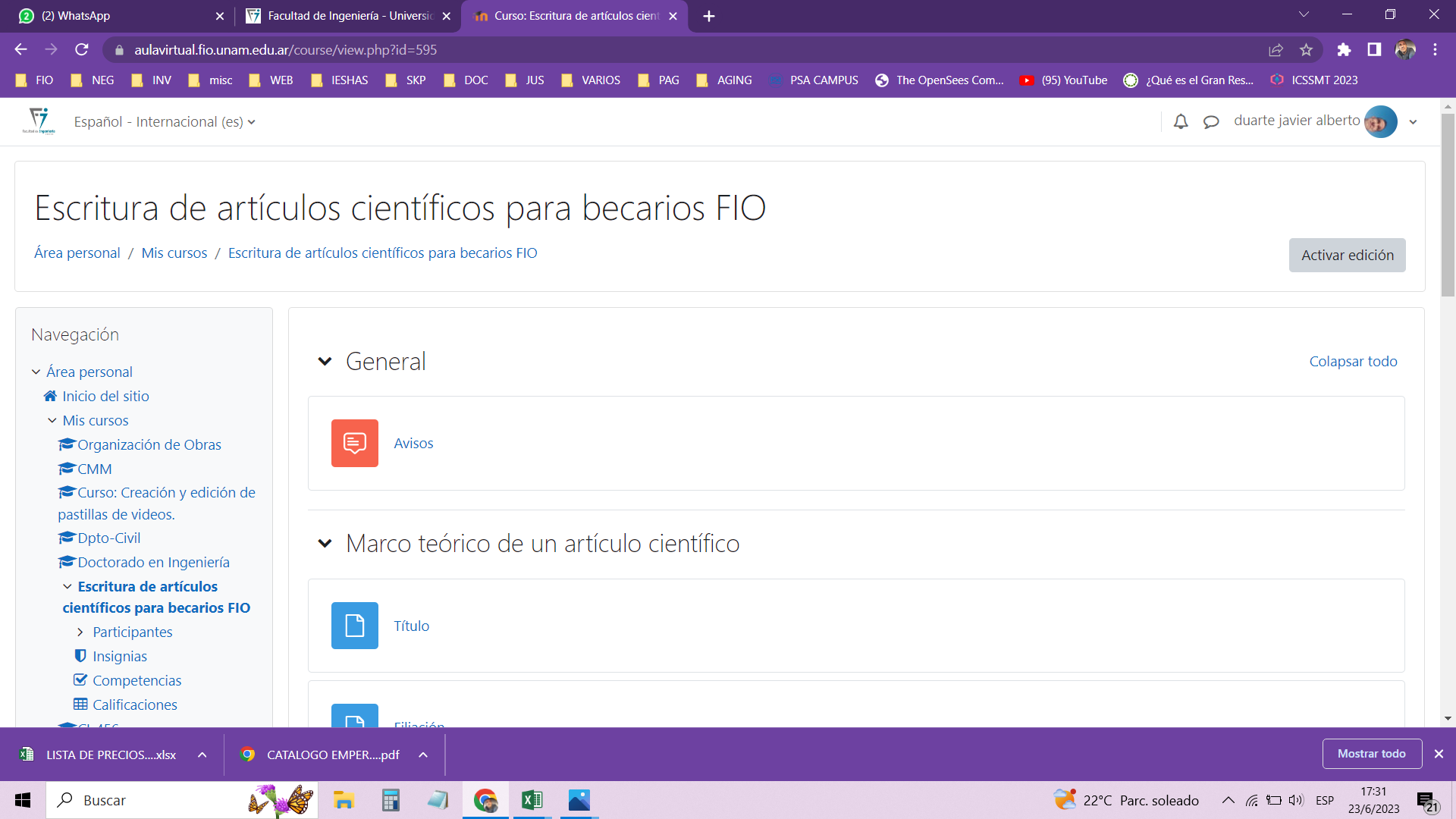 Presentación de resultados
algunos consejos para presentar resultados:

- Describir los métodos que empleaste para obtener tus resultados (técnicas normalizadas o procedimientos replicables).

- Explica el significado de los resultados obtenidos  implicaciones de los hallazgos  relación con estudios previos o teorías existentes.

- Utilizar un lenguaje claro y comprensible para un seguimiento amigable del artículo.

 una buena presentación científica se basa en una sólida preparación y una comunicación clara.
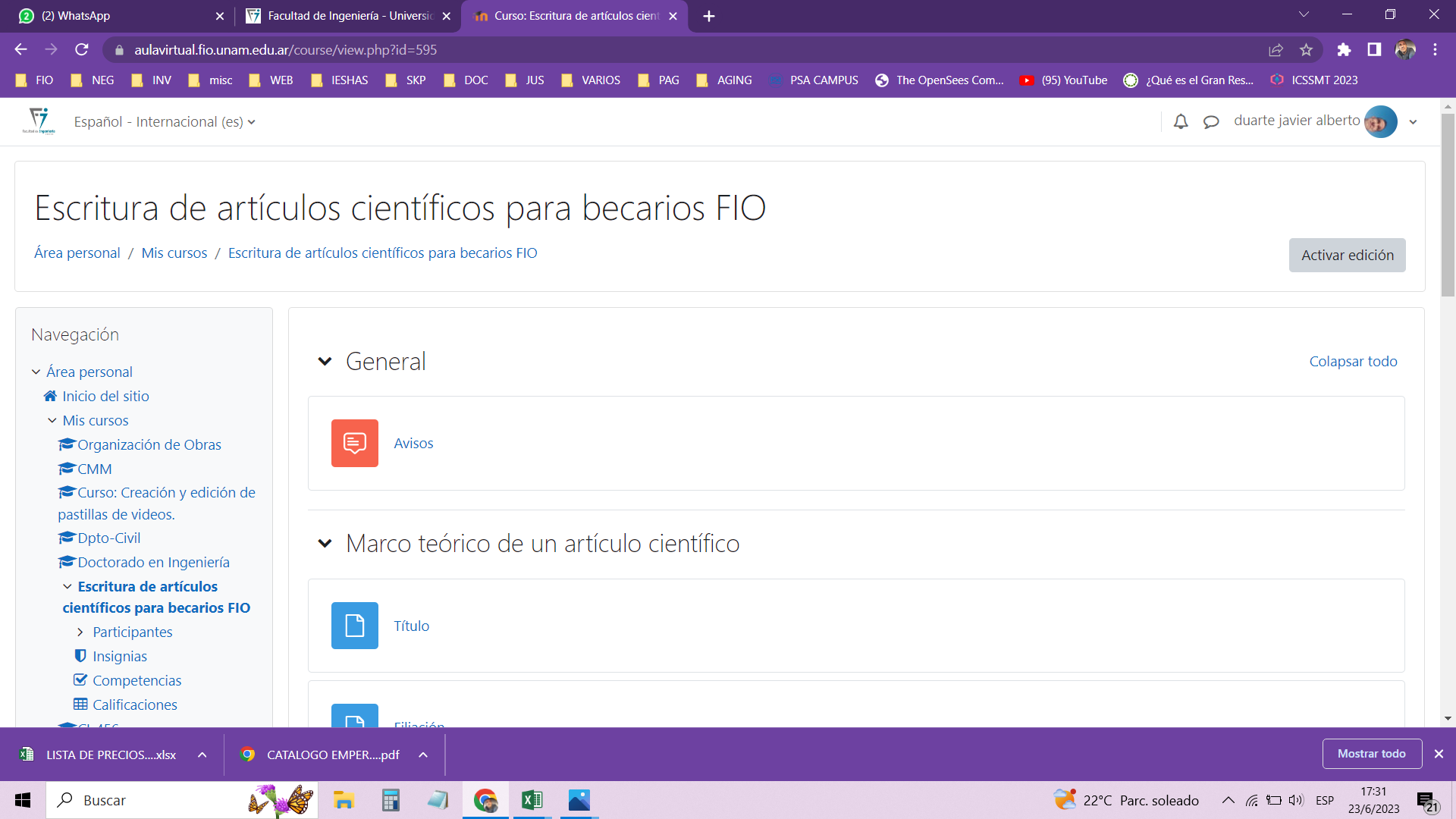 Discusión de los resultados

pasos y pautas generales para realizar una discusión efectiva:

1. Resalta los principales hallazgos  Destaca los puntos clave que respaldan o refutan tus hipótesis o preguntas de investigación.

2. Análisis de resultados obtenidos vs. hallazgos previos  estudios anteriores relevantes  cómo tus resultados amplían el conocimiento actual.

3. implicaciones de tus hallazgos  su importancia en el contexto más amplio.  Contribución a la comprensión del tema en cuestión  su incidencia en futuras investigaciones o aplicaciones prácticas.

4. Limitaciones del estudio: Reconoce y describe las limitaciones de tu propio estudio.  posibles sesgos  problemas metodológicos  muestras pequeñas  factores que pueda afectar la interpretación de los resultados  Honestidad y objetividad.
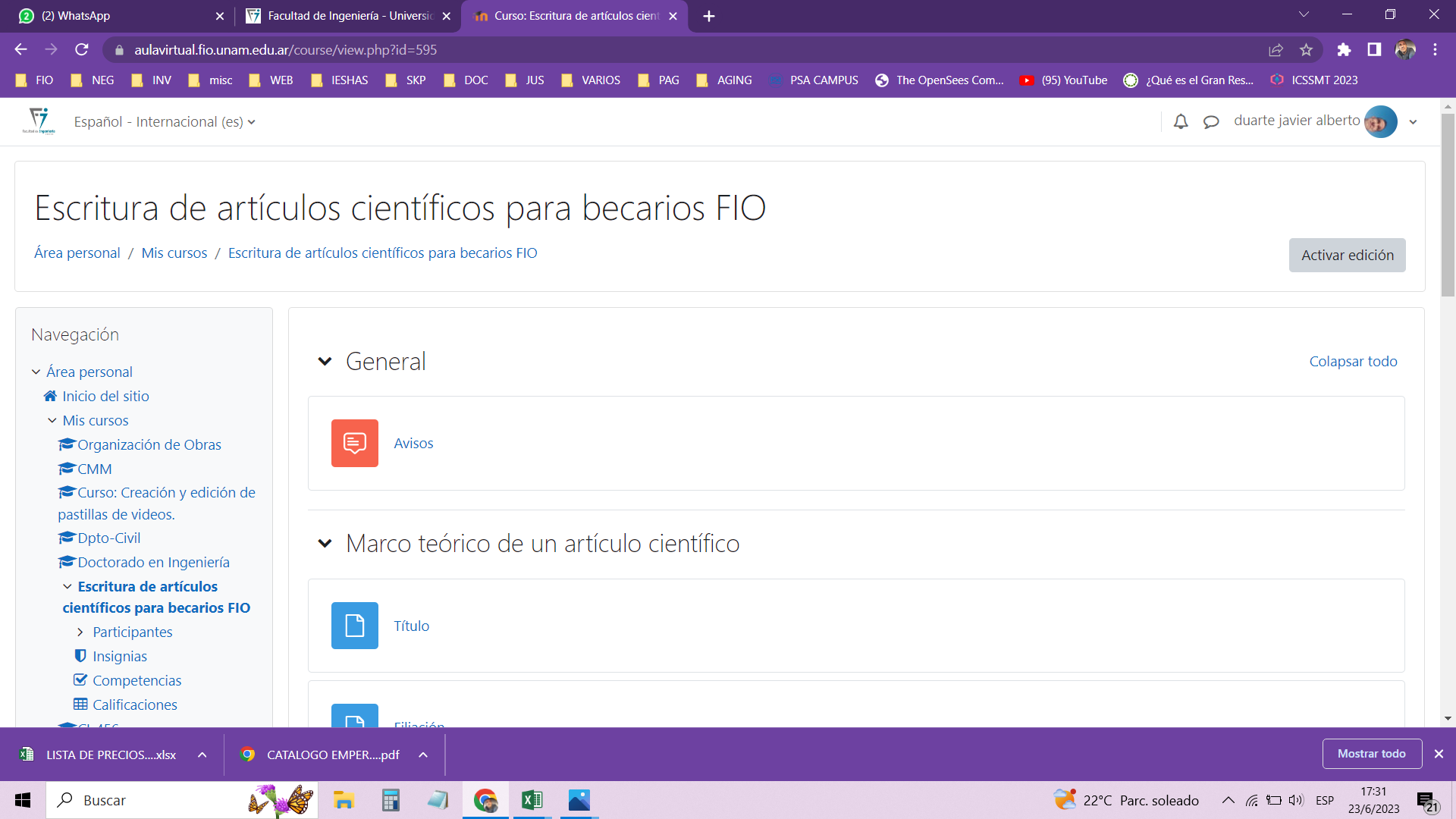 Discusión de los resultados

pasos y pautas generales para realizar una discusión efectiva:

5. sugerencias para investigaciones futuras: Si hay resultados inesperados o contradicciones, intenta ofrecer explicaciones plausibles basadas en tu conocimiento y experiencia.  áreas que necesiten más investigación y  posibles direcciones para futuros estudios.

6. Evita conclusiones exageradas:  conclusiones  respaldado  resultados  evitar afirmaciones exageradas, infundadas o dogmáticas  objetividad y prudencia científica en las declaraciones.

Recuerda que la discusión es un espacio para analizar, interpretar y contextualizar tus resultados, por lo que debes estar preparado para respaldar tus afirmaciones con evidencia sólida. Además, consulta las pautas específicas de la revista o conferencia donde planeas enviar tu estudio, ya que pueden tener requisitos adicionales para la sección de discusión.
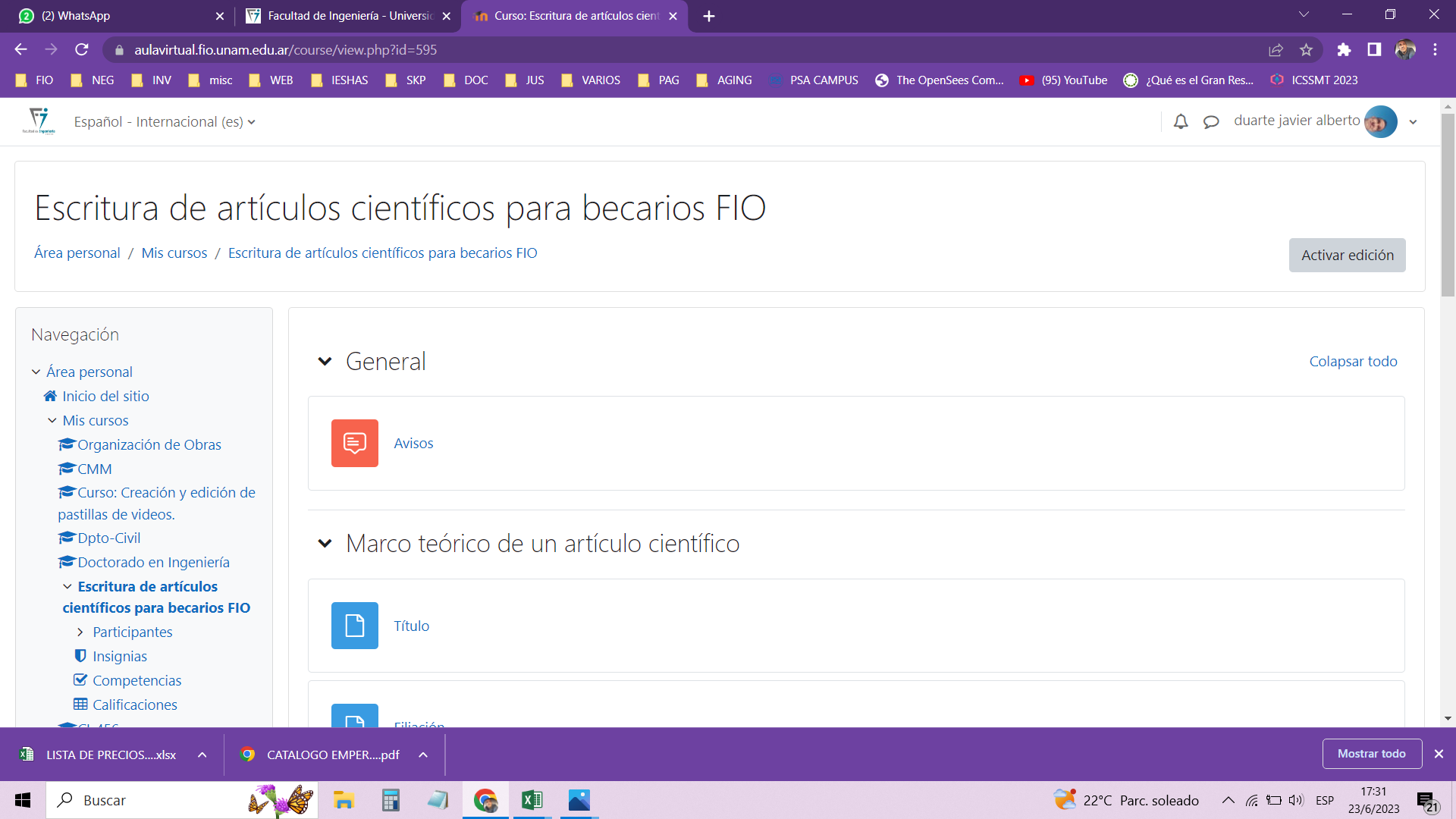 Hilo conductor y conexión con los objetivos

Un hilo conductor es un elemento temático o narrativo que unifica un discurso, texto o proyecto, y que se mantiene presente a lo largo de su desarrollo. Actúa como una línea o tema principal que conecta todas las partes y les da coherencia.

En el contexto de la conexión de las conclusiones con los objetivos, el hilo conductor cumple un papel fundamental. Permite mantener una conexión clara entre las diferentes etapas de un proyecto, las acciones que se llevan a cabo y los objetivos que se pretenden alcanzar.

El hilo conductor te ayudará a mantener la coherencia en todas las actividades y decisiones que tomes, asegurando que estén alineadas con tus objetivos principales.

En resumen, el hilo conductor actúa como una guía que conecta todas las partes de un proyecto, manteniendo una coherencia y relación directa con los objetivos que se pretenden lograr.
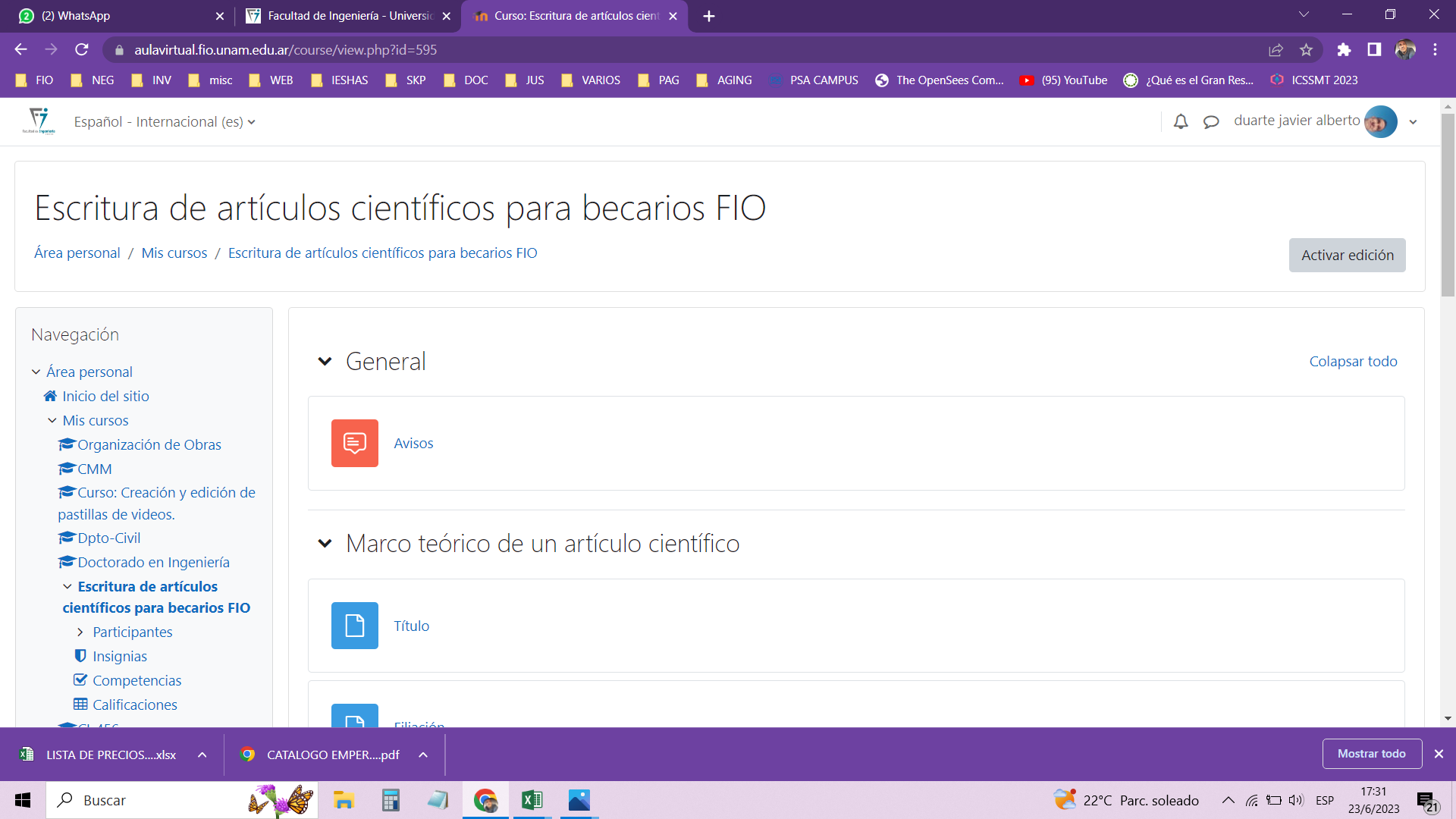 Elaboración de las conclusiones

La elaboración de las conclusiones de un artículo científico es un proceso importante que resume los hallazgos clave y proporciona una interpretación final de los resultados de la investigación. Aquí tienes algunos pasos a seguir para elaborar las conclusiones de un artículo científico:

1. confirmar si se han cumplidos los objetivos del presente documento

2. sintetizar de manera concisa los resultados conceptuales obtenidos y las tendencias más significativas que hayas observado.

3. Menciona cómo los resultados obtenidos se relacionan con los objetivos establecidos al inicio del estudio. Destaca si los resultados apoyan o refutan las hipótesis planteadas.

4. Si hay resultados inesperados o contradictorios, explora posibles razones para ello.
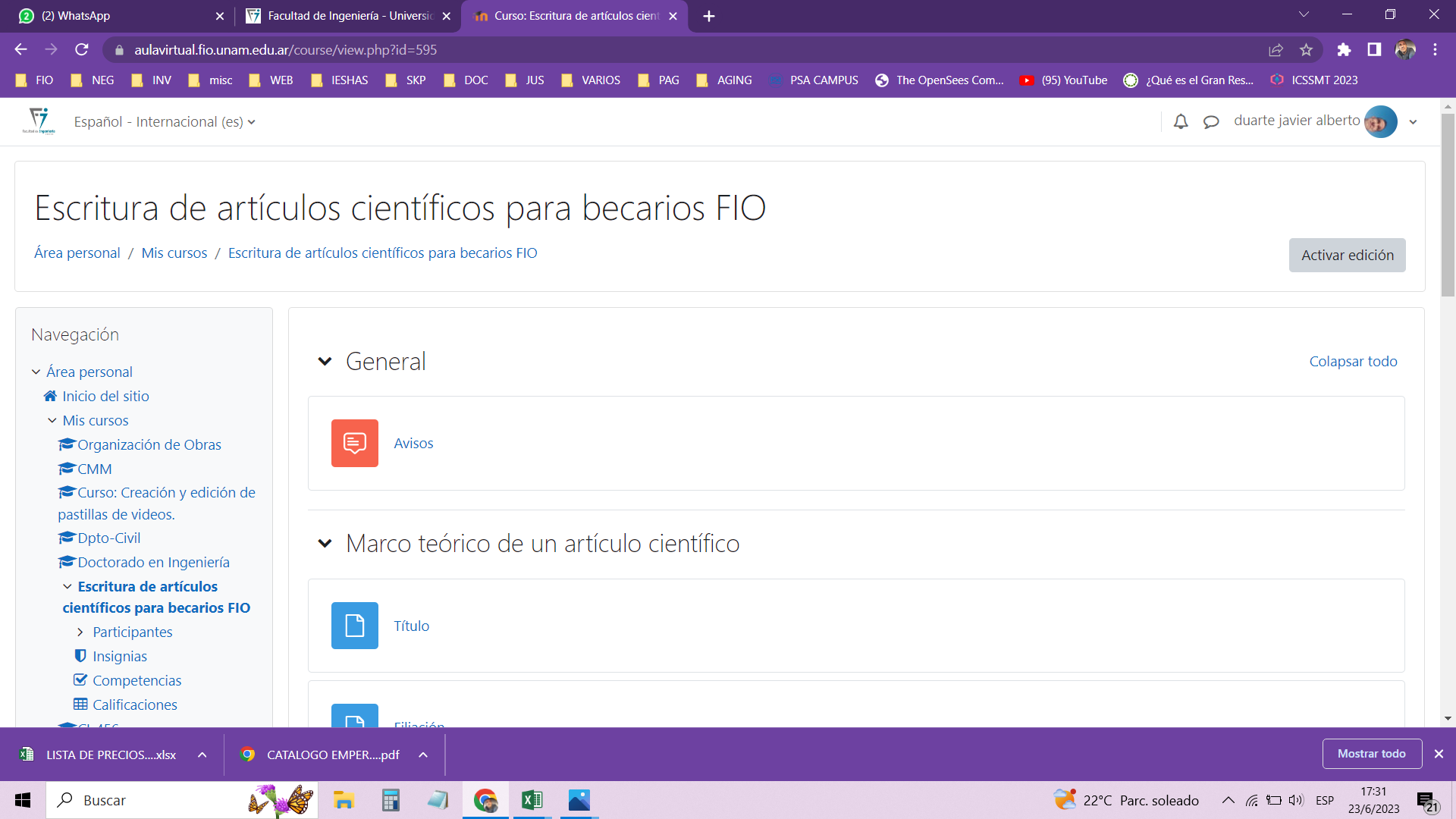 Elaboración de las conclusiones

5. Explica por qué los resultados son importantes y cómo contribuyen al conocimiento existente en el campo. Discute las implicaciones prácticas de los resultados y cómo podrían aplicarse en situaciones reales.

6. Destaca las limitaciones, posibles sesgos, falta de datos o posibles fuentes de error. Esto muestra una evaluación crítica de la investigación y ayuda a contextualizar los resultados.

7. Concluye el artículo científico sugiriendo posibles direcciones para futuras investigaciones relacionadas con el tema. Identifica áreas que podrían beneficiarse de investigaciones adicionales y ofrece ideas para ampliar o mejorar el estudio actual.

Recuerda que las conclusiones deben ser claras, basadas en evidencias y respaldadas por los resultados presentados en el artículo. Evita agregar información nueva o especulativa en esta sección.
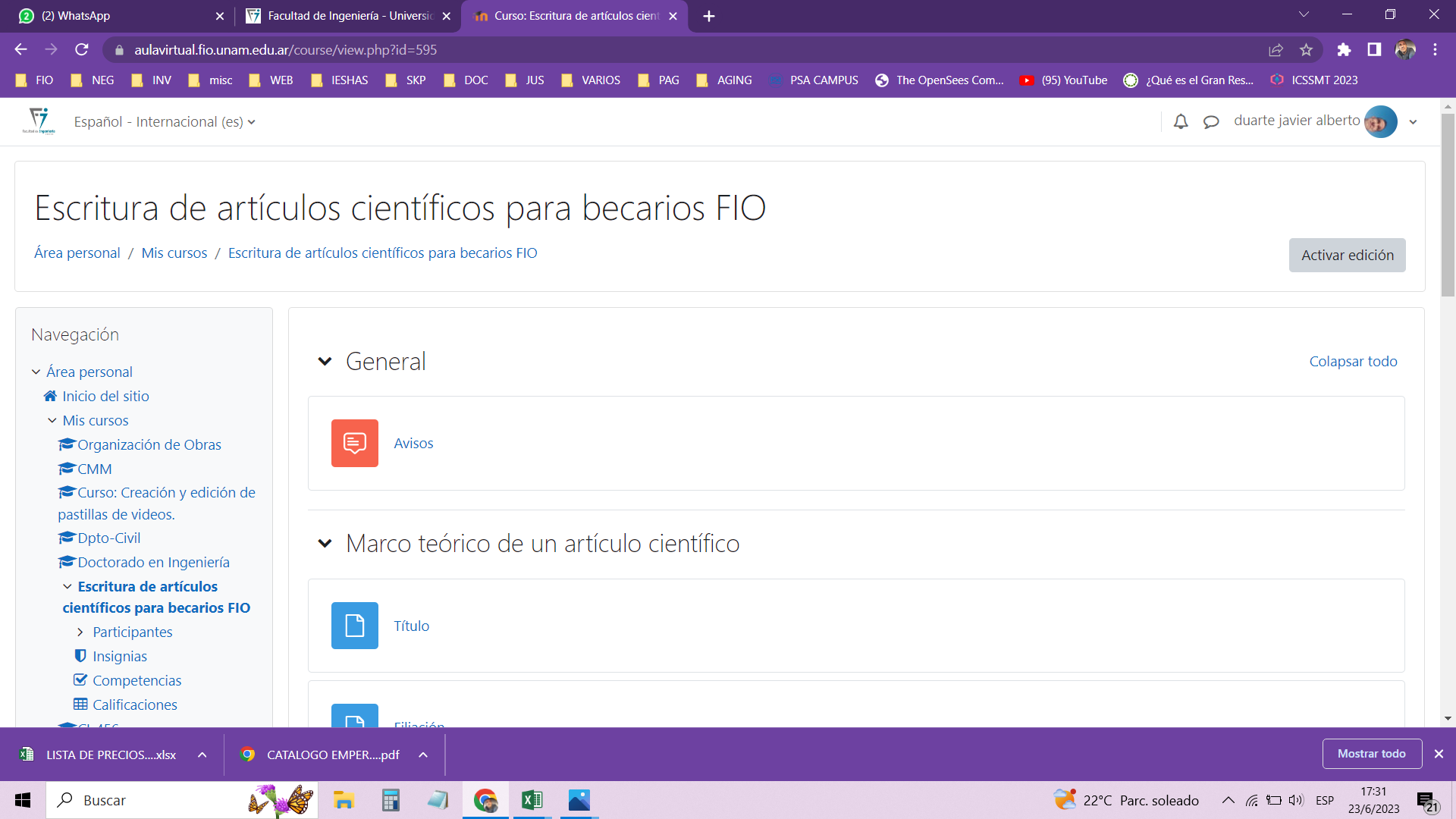 Referencias

Estilo APA (American Psychological Association):

   - Libro: Apellido, Inicial del nombre. (Año). Título del libro. Lugar de publicación: Editorial.
Smith, J. D. (2010). The Art of Writing. New York, NY: ABC Publishing.
   - Artículo de revista: Apellido, Inicial del nombre. (Año). Título del artículo. Título de la revista, Volumen(Número), Páginas.
   Ejemplo: Johnson, A. R. (2018). The Effects of Exercise on Mental Health. Journal of Psychology, 25(3), 45-67.
   - Sitio web: Apellido, Inicial del nombre. (Fecha). Título de la página o artículo. Recuperado de URL
   Ejemplo: Davis, M. (2022). The Importance of Sleep. Recuperado de https://www.sleepfoundation.org/articles/importance-sleep
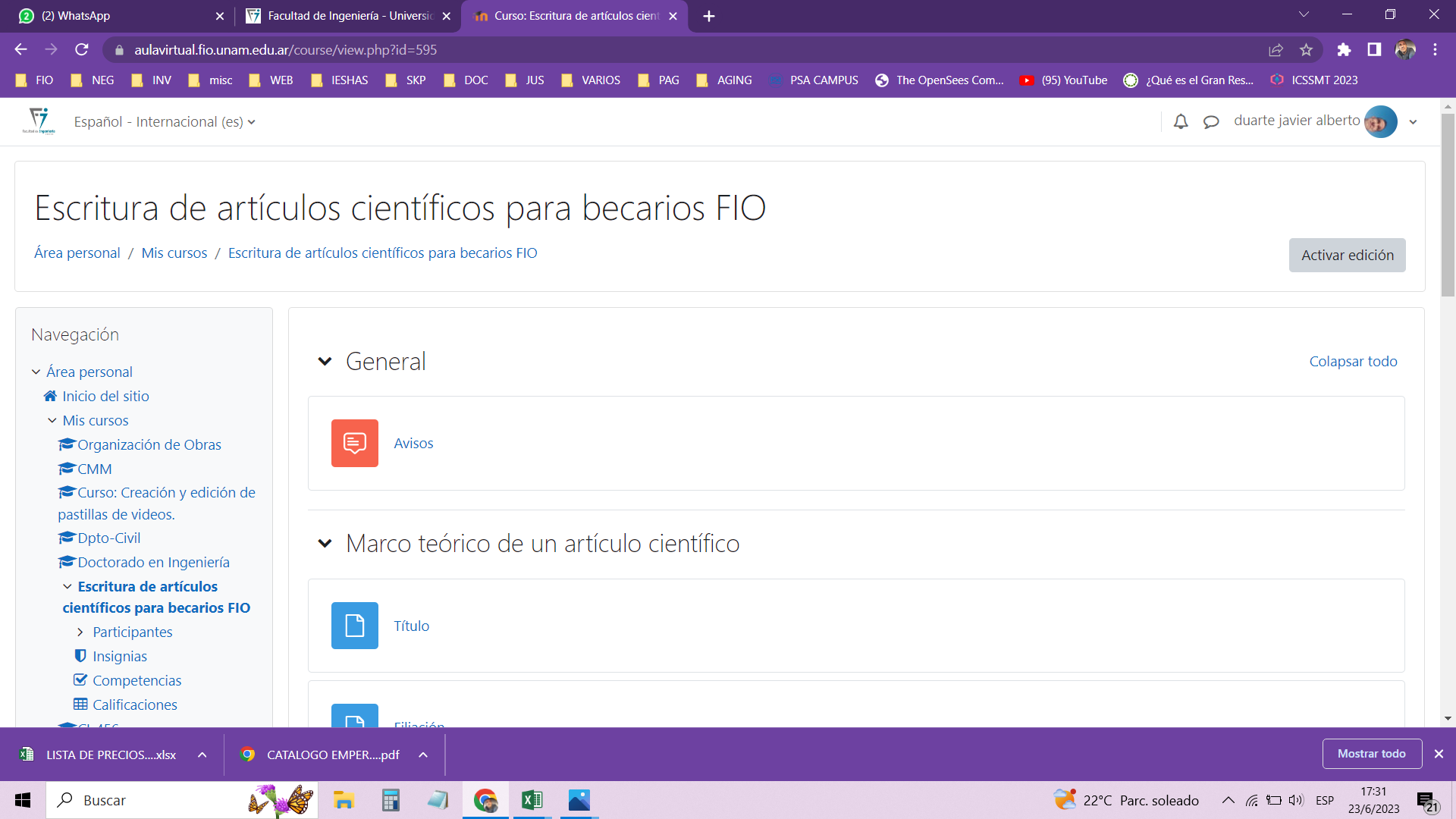 Referencias

 Estilo MLA (Modern Language Association):
   - Libro: Apellido, Nombre. Título del libro. Lugar de publicación: Editorial, Año.
   Ejemplo: Smith, John. The Art of Writing. New York, NY: ABC Publishing, 2010.
   - Artículo de revista: Apellido, Nombre. "Título del artículo." Título de la revista, Volumen.Número (Año): Páginas.
   Ejemplo: Johnson, Alice R. "The Effects of Exercise on Mental Health." Journal of Psychology, vol. 25, no. 3, 2018, pp. 45-67.
   - Sitio web: Apellido, Nombre. "Título de la página o artículo." Nombre del sitio web, Fecha de publicación, URL.
   Ejemplo: Davis, Mary. "The Importance of Sleep." Sleep Foundation, 15 Mar. 2022, https://www.sleepfoundation.org/articles/importance-sleep.

los detalles exactos de las referencias bibliográficas pueden variar dependiendo del tipo de fuente y del estilo de citación específico que estés utilizando  consultar la guía de estilo correspondiente.
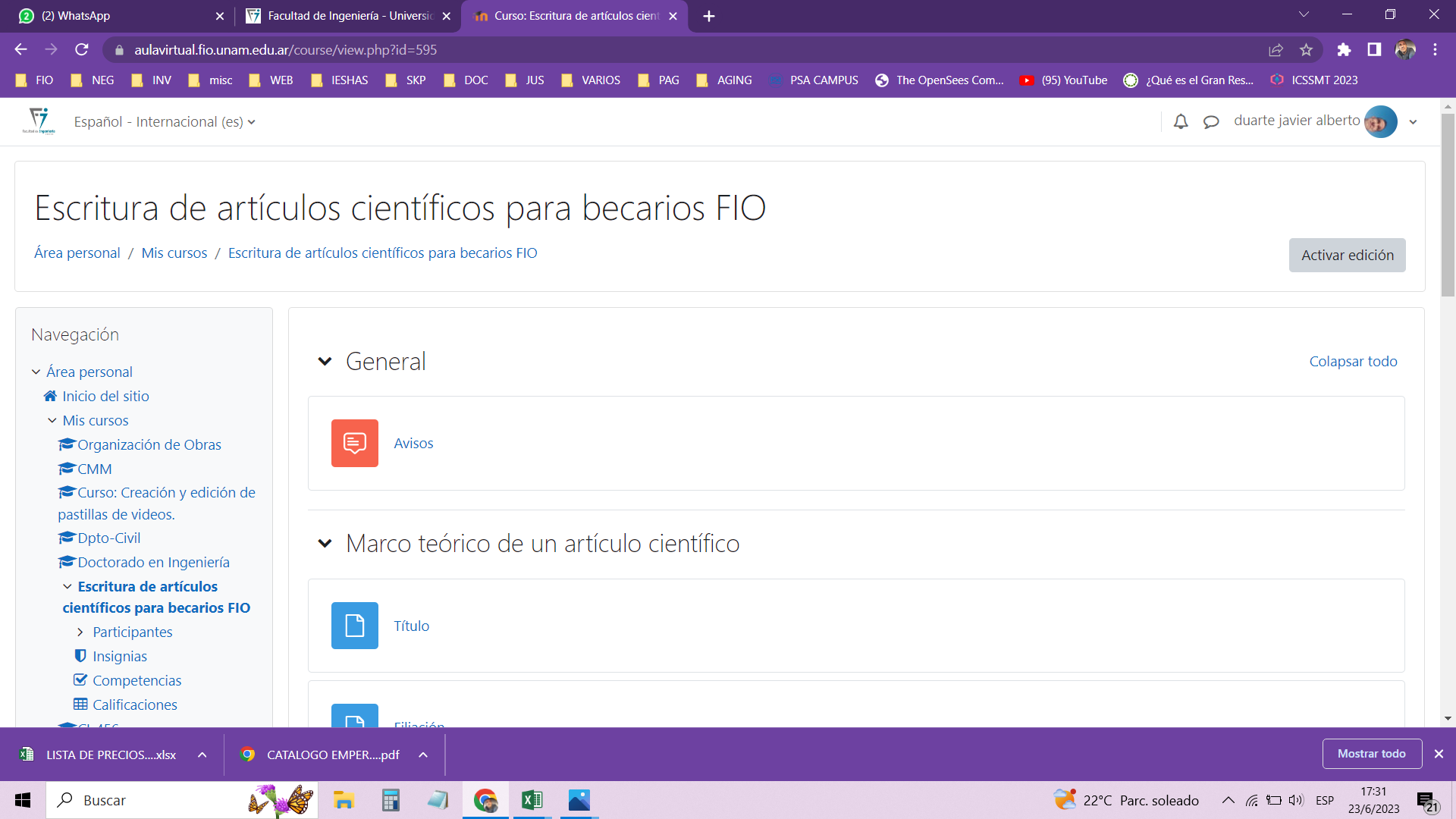 “ no sabemos estar preparados quizás, pero la clave radica en estar a disposición…”
MUCHAS GRACIAS
😉